Flood-Frequency Analysis in the Midwest: Addressing Potential Nonstationary Annual Peak-Flow Records
Stakeholder Meeting, October 14, 2021
[Speaker Notes: Transportation Pooled Fund project webpage TPF-5(460)  https://www.pooledfund.org/Details/Study/687]
Transportation Pooled Fund Matters
Federal Fiscal Year 2022 Contributions
Tribal Consultation
[Speaker Notes: Updates to members of Pooled Fund and Frieds of project. Dave Huft briefly discussed the project sponsors FY2022 contributions. USGS briefly discussed an upcoming effort to include Tribal representatives in the Stakeholder group. That invitation will come from the Midcontinent Region Regional Executive.]
Updates
Montana Department of Natural Resources & Conservation will be joining the project soon.
North Dakota State Water Commission is now the North Dakota Department of Water Resources.
The NOAA National Weather Service Missouri River Basin Forecast Center is 75 years old.
New USGS Climate Change Viewer
View predicted changes by State, County, or HUC under different models and emission scenarios
USGS Midwest Climate Adaptation Science Center Consortium announced 
University of Minnesota and seven partner organizations, University of Wisconsin-Madison, the College of the Menominee Nation, the Great Lakes Indian Fish and Wildlife Commission, Michigan State University, Indiana University, the University of Illinois, and the Nature Conservancy
[Speaker Notes: Montana DNRC Index — Montana DNRC (mt.gov) 
ND State Water Commission now the ND Department of Water Resources Department of Water Resources (nd.gov)
NOAA National Weather Service Missouri River Basin Forecast Center 75th Anniversary 75th Birthday of the MBRFC (arcgis.com)
USGS National Climate Change Viewer National Climate Change Viewer (NCCV) (usgs.gov)
USGS Midwest Climate Adaptation Science Center Consortium announced Welcome to the New Midwest CASC Host and Consortium! (usgs.gov)]
Changes to Water Data Access
Our legacy system has become outdated and prevents crucial updates from being made, so we’re rebuilding our data delivery system. At USGS, we know it’s critical for water data to be accessible, usable, and discoverable for all U.S. citizens. We’d like to tell you all about how we’re prioritizing better data delivery, so you have the information you need to make important decisions.
[Speaker Notes: Webinar Modernizing How You Access Water Data | Webinar on October 13 @ 1 pm EDT - Water Data For The Nation Blog (usgs.gov) 
FAQ for Next Generation Monitoring Location Pages - Water Data For The Nation Blog (usgs.gov)]
Updates from Last Quarterly Meeting
Science Communication Training
Alda Center Training September 15, 2021Creating Connections: An Introduction to the Alda Method
Identify strategies to make a message memorable
Getting to know each other exercise that we later came back to.
What do we remember about people? (pets, food they ate!)
Recognize and begin to avoid using complex terminology and jargon
Did a writeup about what we do and identified 5 key words.
Later, we had to substitute other things for those thoughtful key words!
Use a three-step process to design a message strategically
Draw attention
Share your passion
Highlight relevance
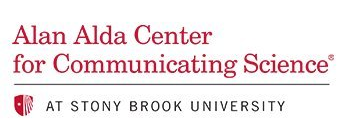 [Speaker Notes: Alan Alda Center for Communicating Science https://www.aldacenter.org/]
Alda Center Training September 23, 2021The Essentials Online, USGS Only
Shift your focus to others; learn when and how to adapt your messaging to aid their comprehension
Verbal exercises
Yes, and (improv)
Prioritize clarity in presenting science by minimizing jargon and using evocative language and analogies
1 minute message
30 second message
15 second message
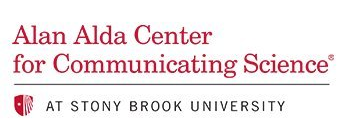 [Speaker Notes: Alan Alda Center for Communicating Science https://www.aldacenter.org/]
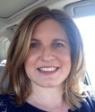 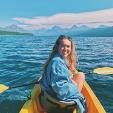 Karen Ryberg
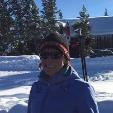 Harper Wavra
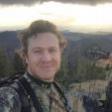 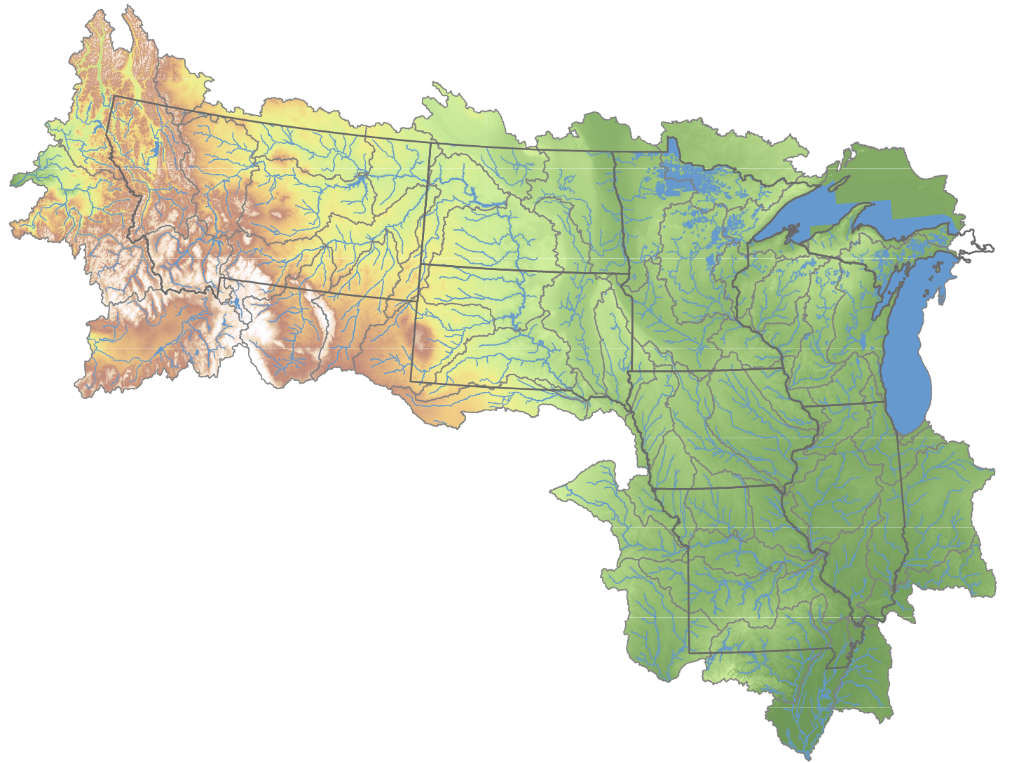 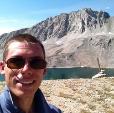 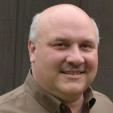 Kathy Chase
Roy Sando
Seth Siefken
Chris Sanocki
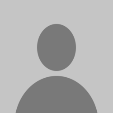 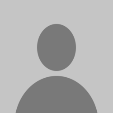 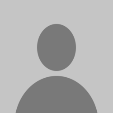 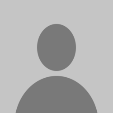 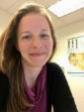 Tara Williams-Sether
Steve Sando
Katy Miles
Milan Liu
Sara Levin
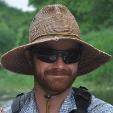 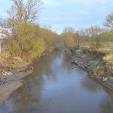 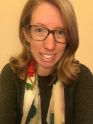 Jason Alexander
Padraic O’Shea
Project Staff
Mackenzie Marti
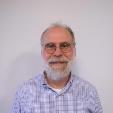 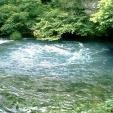 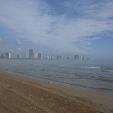 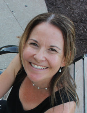 Tom Over
Dave Heimann
Amy Russell
Nancy Barth
Preliminary Information-Subject to Revision. Not for Citation or Distribution.
[Speaker Notes: Emerit[a/us] staff:

Skip Vecchia, Dakota Water Science Center, instrumental in early versions of slides, retired
Sarah Fiala, Central Midwest Water Science Center, student, left the USGS
Doug Robbins, Dakota Water Science Center, student, left the USGS to return to school
Kate Pippenger, Upper Midwest Water Science Center, contract student involved in the project for a short while]
Update on Site Selection from Last Quarterly Meeting
What sites are regulated?
Preliminary Information-Subject to Revision. Not for Citation or Distribution.
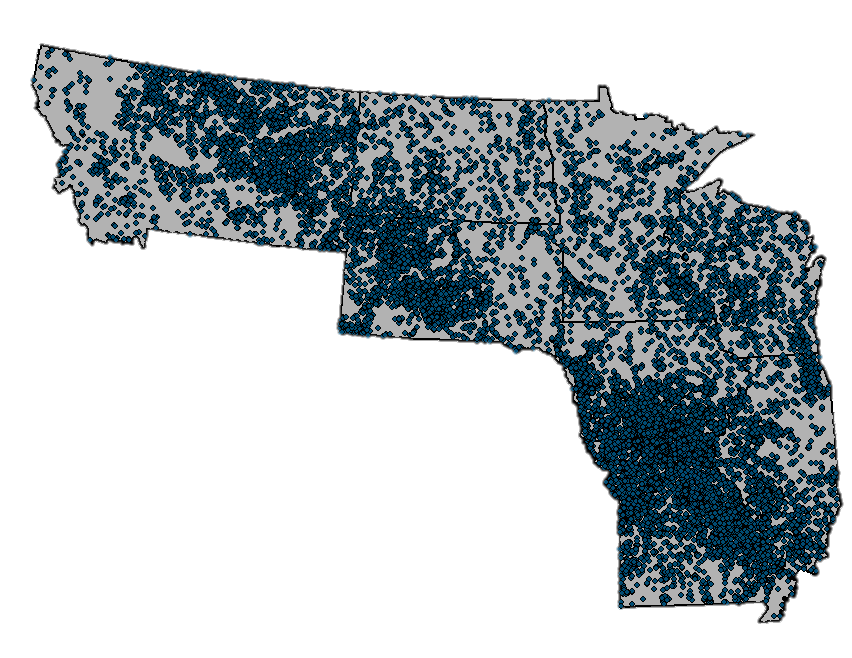 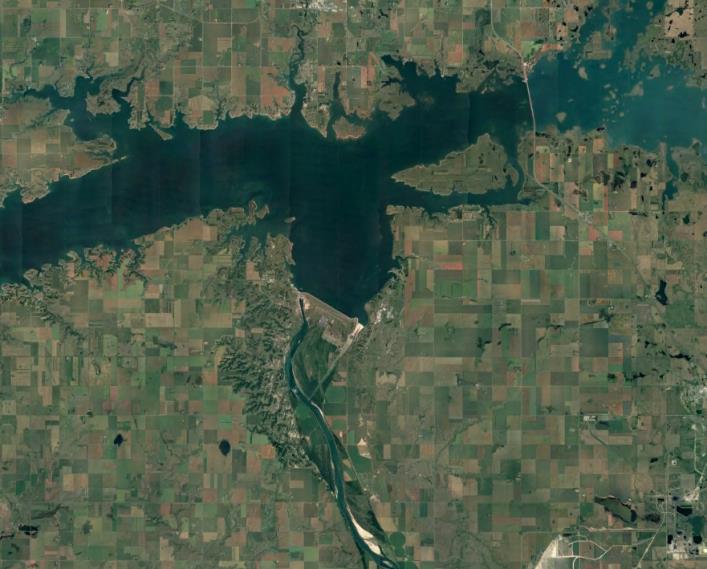 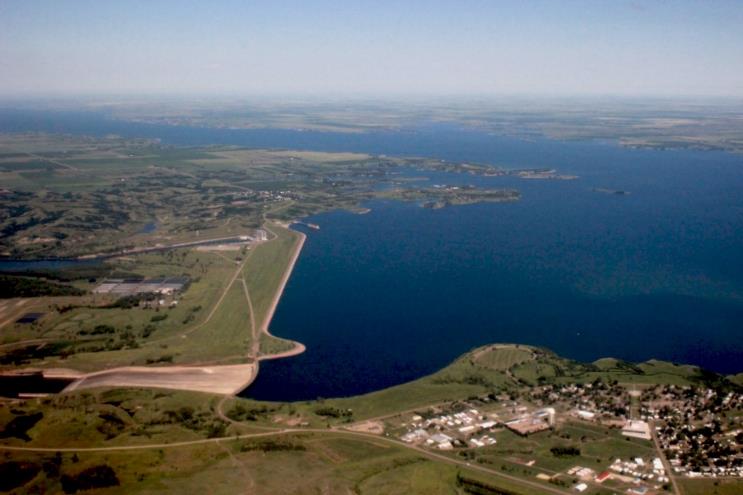 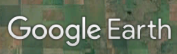 Garrison Dam, Missouri River, North Dakota
National Inventory of Dams
https://www.nwo.usace.army.mil/Missions/Dam-and-Lake-Projects/Missouri-River-Dams/Garrison/
https://nid.usace.army.mil/ords/f?p=105:1::::::
Preliminary Information-Subject to Revision. Not for Citation or Distribution.
[Speaker Notes: National Inventory of Dams (NID) - Home (army.mil)]
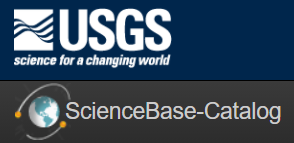 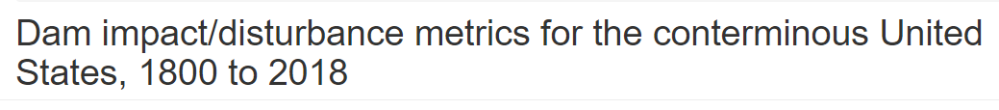 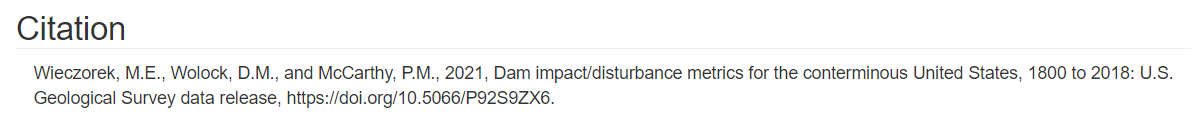 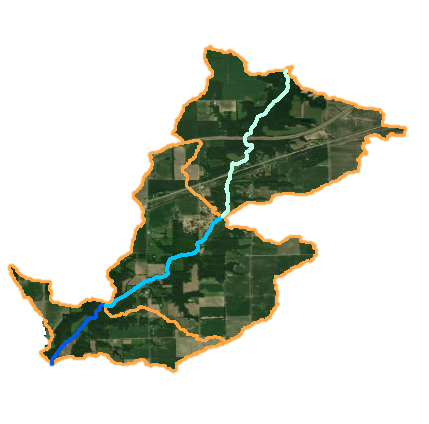 https://doi.org/10.5066/P92S9ZX6
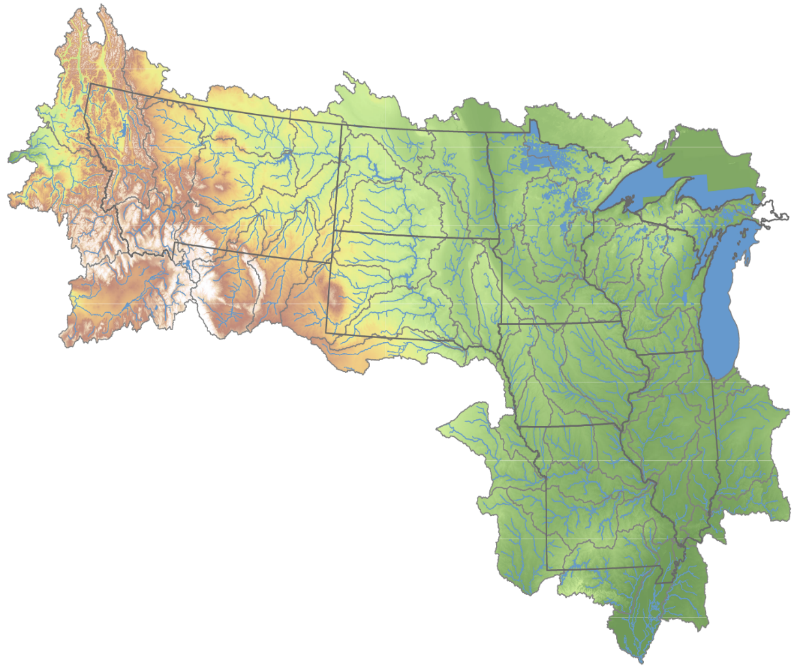 flowline
Preliminary Information-Subject to Revision. Not for Citation or Distribution.
[Speaker Notes: Wieczorek, M.E., Wolock, D.M., and McCarthy, P.M., 2021, Dam impact/disturbance metrics for the conterminous United States, 1800 to 2018: U.S. Geological Survey, accessed at https://doi.org/10.5066/P92S9ZX6.]
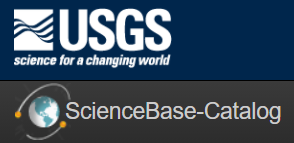 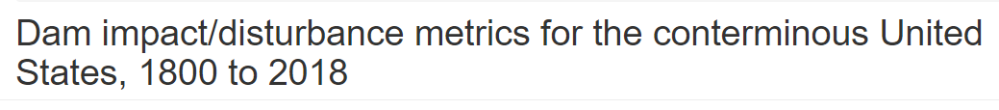 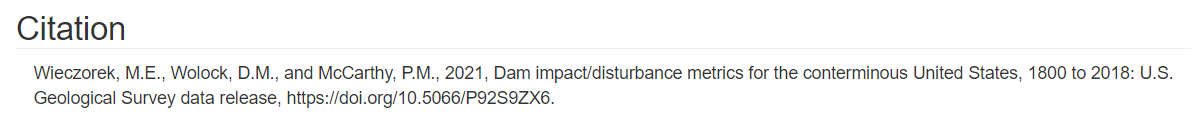 Dimensionless metric for degree of regulation and impact on peak flows
< 0.05: Regulation not considered to impact peak flows
0.05 – 0.1: Minor regulation; unlikely to affect peak flows
0.1 – 0.2: Some regulation; may impact minor peak flows
0.2 – 0.4: Regulated; peak flows likely affected
> 0.4:  Very regulated; all peak flows likely affected
Preliminary Information-Subject to Revision. Not for Citation or Distribution.
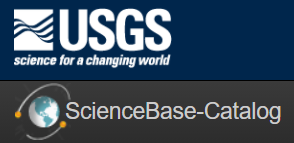 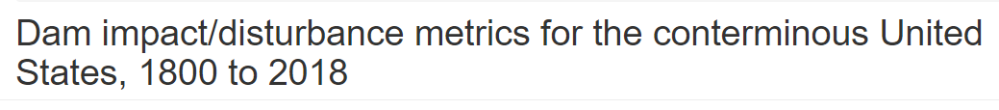 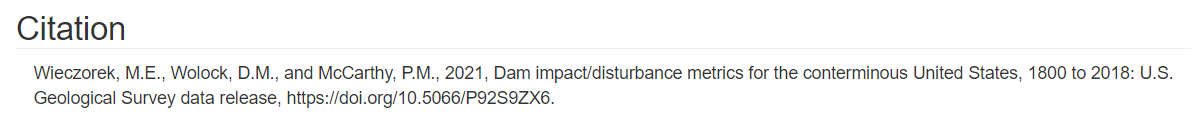 Dimensionless metric for degree of regulation and impact on peak flows
< 0.05: Regulation not considered to impact peak flows
0.05 – 0.1: Minor regulation; unlikely to affect peak flows
0.1 – 0.2: Some regulation; may impact minor peak flows
0.2 – 0.4: Regulated; peak flows likely affected
> 0.4:  Very regulated; all peak flows likely affected
Preliminary Information-Subject to Revision. Not for Citation or Distribution.
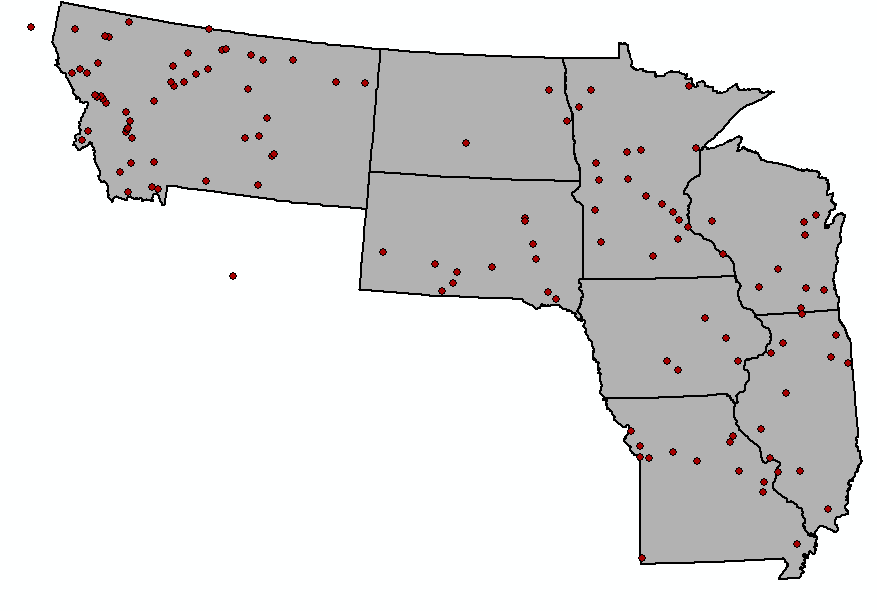 [Speaker Notes: Dam impact/disturbance metrics for the conterminous United States, 1800 to 2018: U.S. Geological Survey data release, https://doi.org/10.5066/P92S9ZX6]
Analyses of Annual Peak Streamflow Data
Analyses shown for longest term sites, 75-100 years of record
Understanding patterns and changes in peak streamflow and testing the underlying assumptions of flood-frequency analysis
Preliminary Information-Subject to Revision. Not for Citation or Distribution.
[Speaker Notes: U.S. Geological Survey, 2021a, Peak streamflow for the Nation, accessed September 12, 2021, at https://doi.org/10.5066/F7P55KJN.]
Initial Data Analysis
Little Sioux River at Correctionville, Iowa
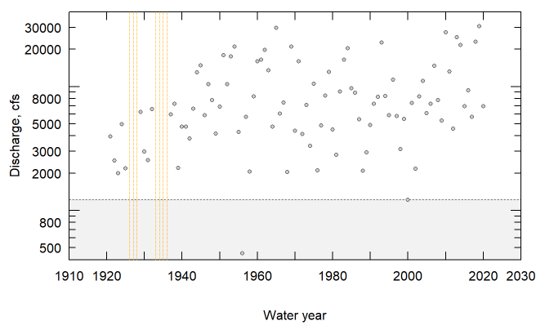 Iowa, Padraic O'Shea
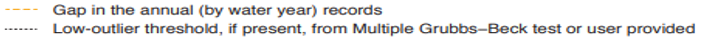 [Speaker Notes: Bulletin 17C https://doi.org/10.3133/tm4B5]
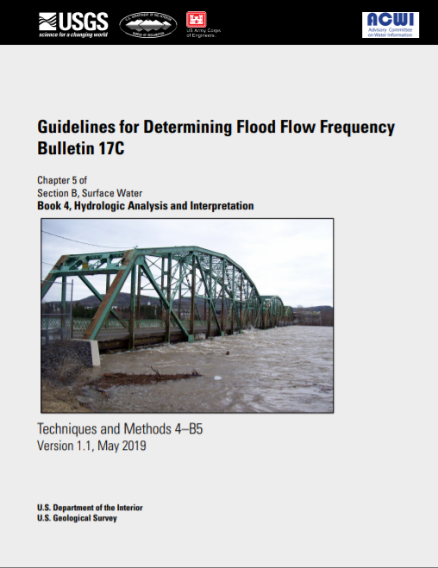 "The peak-flow time series is assumed to be a representative sample of the population of future floods. This assumption is contingent upon conducting exploratory data analysis and further physical knowledge of the system."
Autocorrelation, Monotonic Trend, 
Change Points
Testing Assumptions
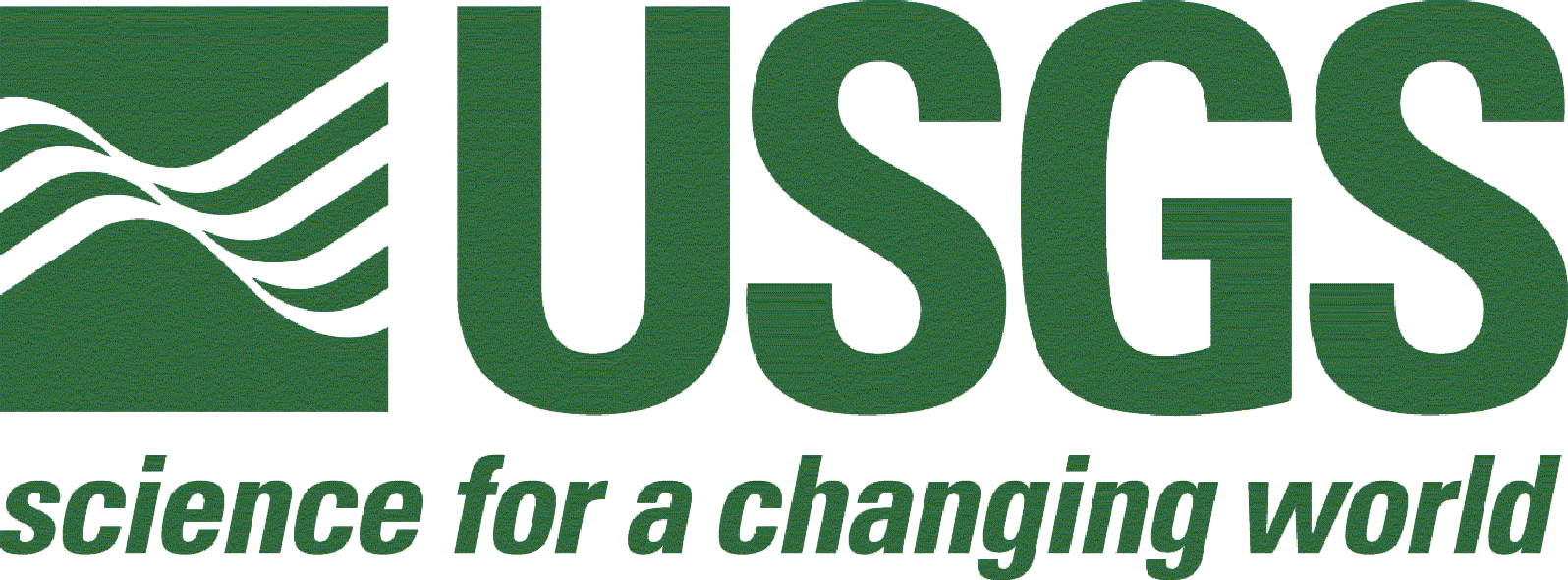 Missouri, Dave Heimann
Preliminary Information-Subject to Revision. Not for Citation or Distribution.
[Speaker Notes: Bulletin 17C https://doi.org/10.3133/tm4B5]
Bulletin 17C Analysis—Testing Assumptions
Thompson River at Trenton, MO
Eleven Point near Bardley, MO
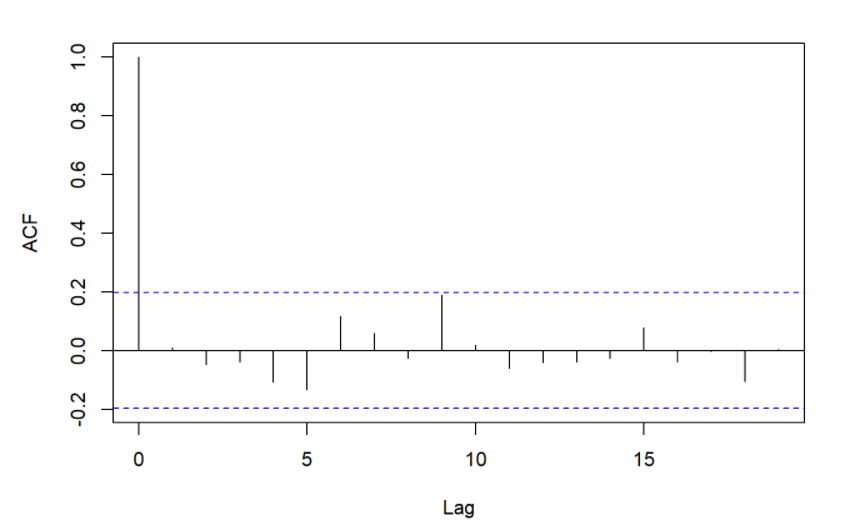 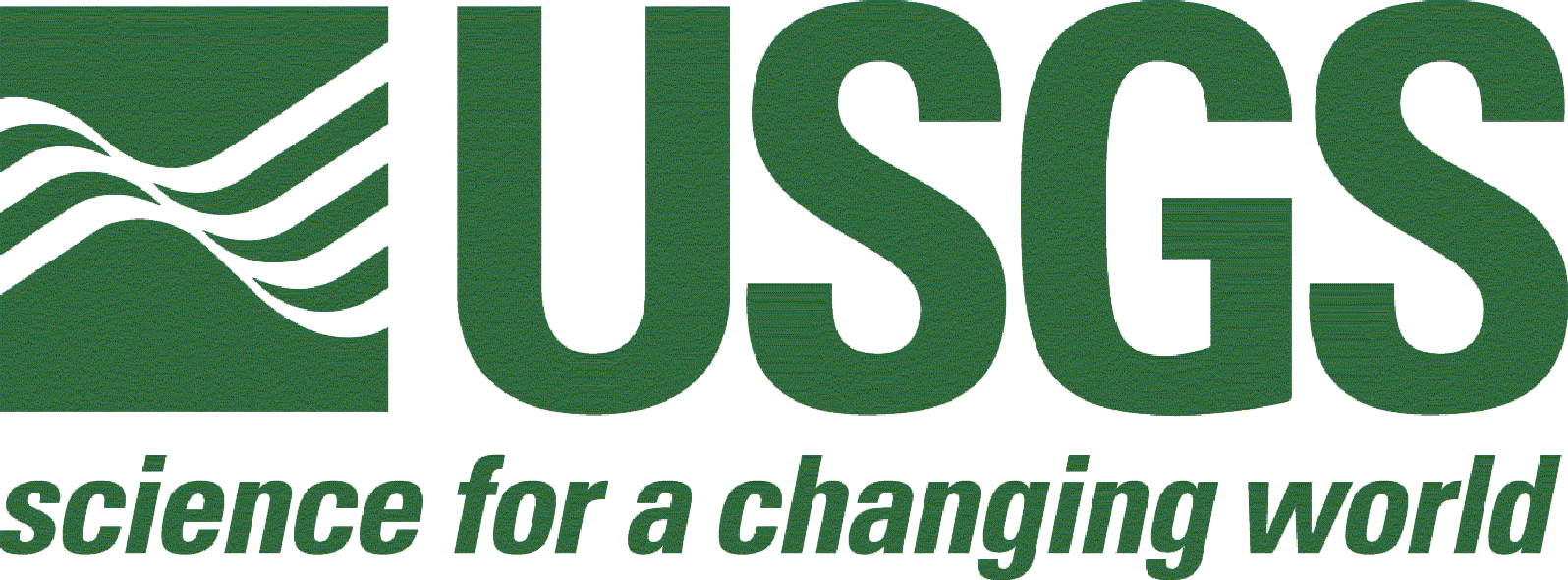 Preliminary Information-Subject to Revision. Not for Citation or Distribution.
[Speaker Notes: Bulletin 17C https://doi.org/10.3133/tm4B5]
Bulletin 17C Analysis —Testing Assumptions
Thompson River at Trenton, MO
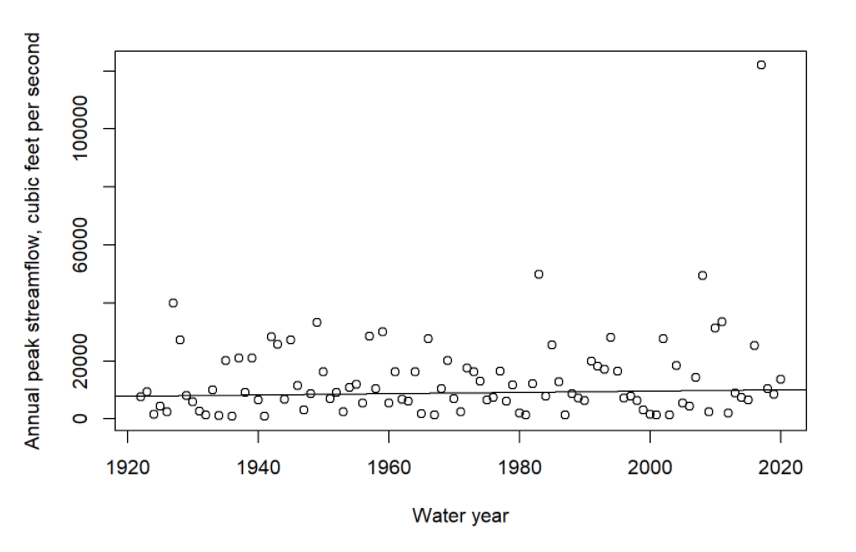 Eleven Point near Bardley, MO
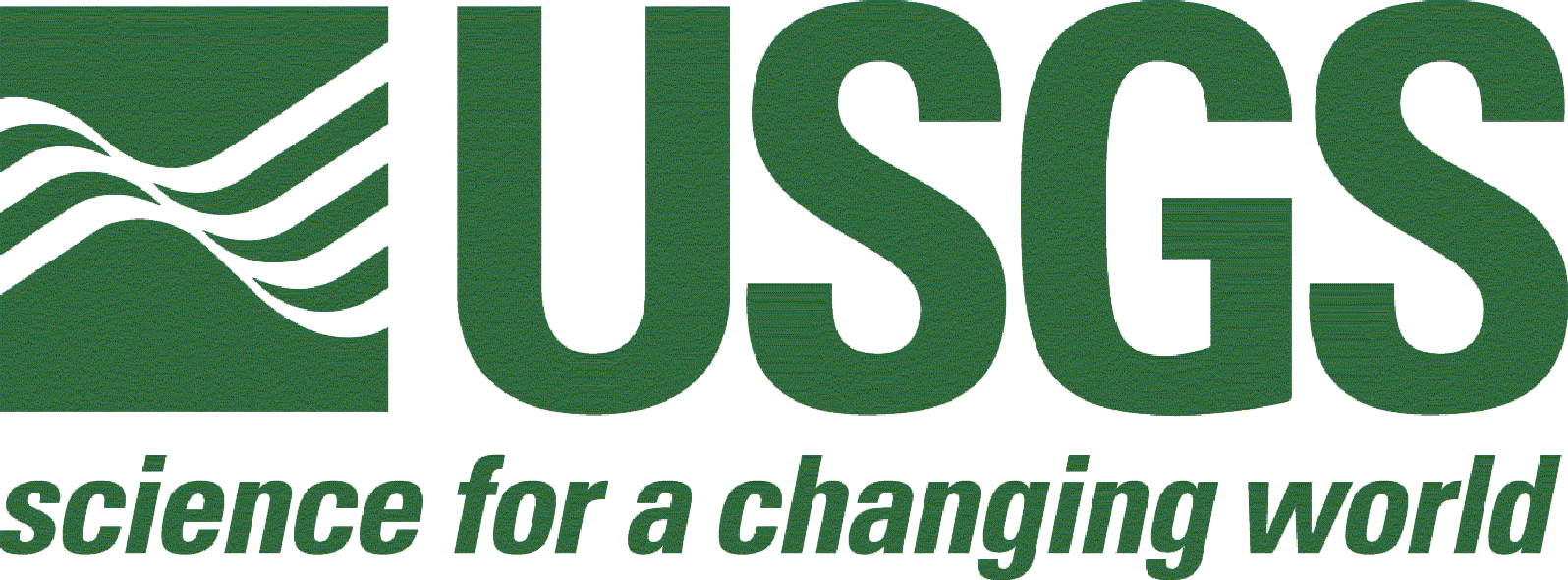 Preliminary Information-Subject to Revision. Not for Citation or Distribution.
[Speaker Notes: Bulletin 17C https://doi.org/10.3133/tm4B5]
Bulletin 17C Analysis —Testing Assumptions
Eleven Point near Bardley, MO
Thompson River at Trenton, MO
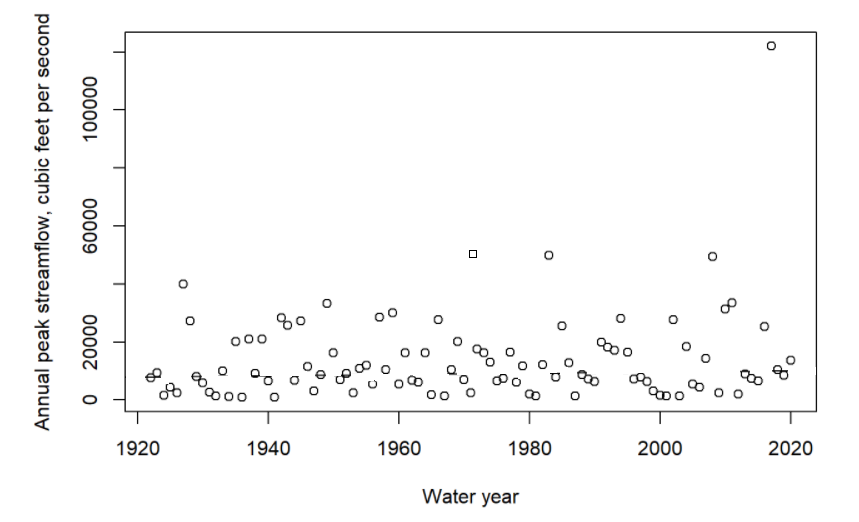 No Change Points Detected
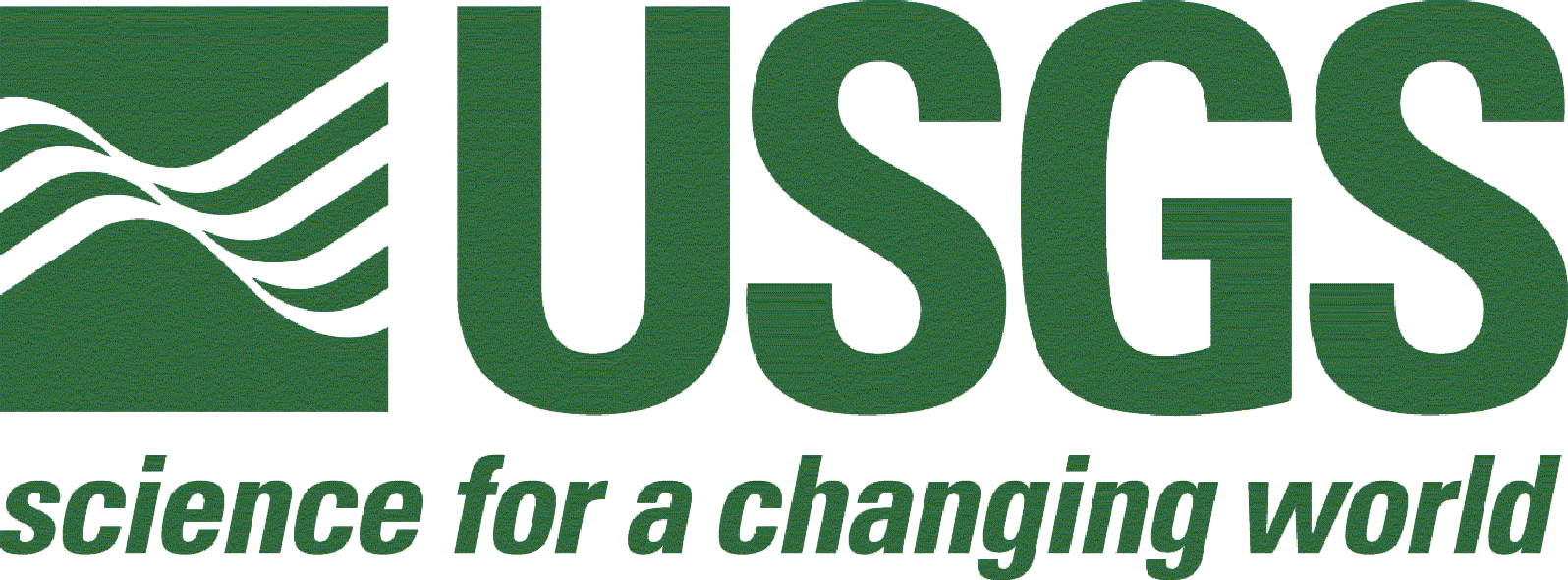 Preliminary Information-Subject to Revision. Not for Citation or Distribution.
[Speaker Notes: Bulletin 17C https://doi.org/10.3133/tm4B5 

See Ryberg, K.R., Hodgkins, G.A., and Dudley, R.W., 2020, Change points in annual peak streamflows—Method comparisons and historical change points in the United States: Journal of Hydrology, v. 583, 124307, https://doi.org/10.1016/j.jhydrol.2019.124307 for more on change points.]
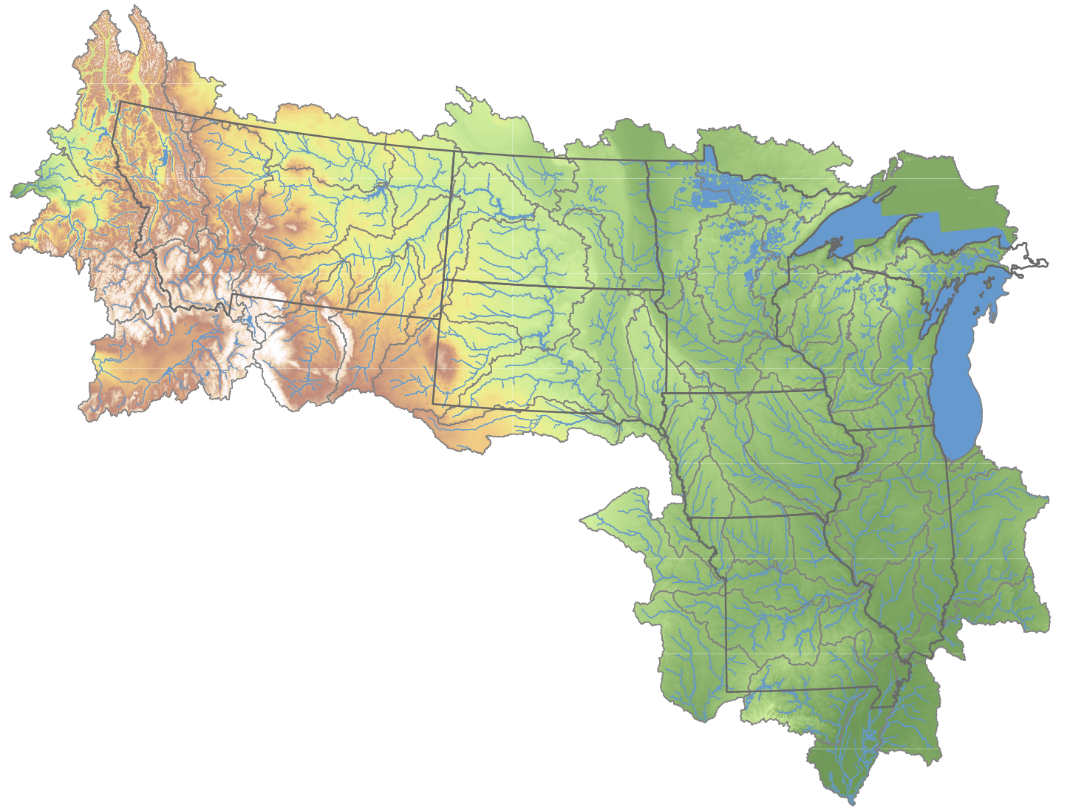 Illinois, Tom Over
Quantile Regression
Linear quantile regression trends
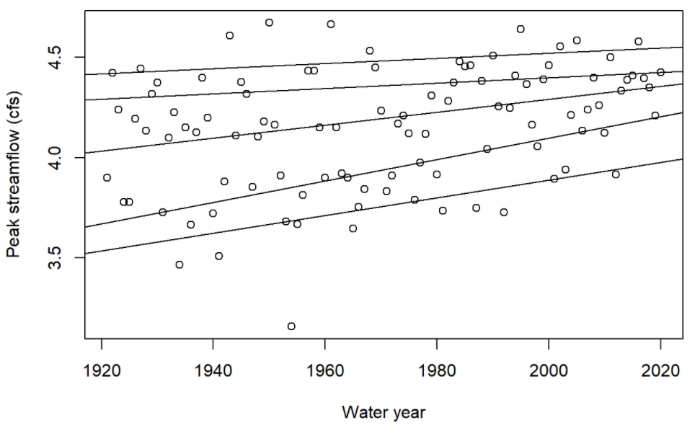 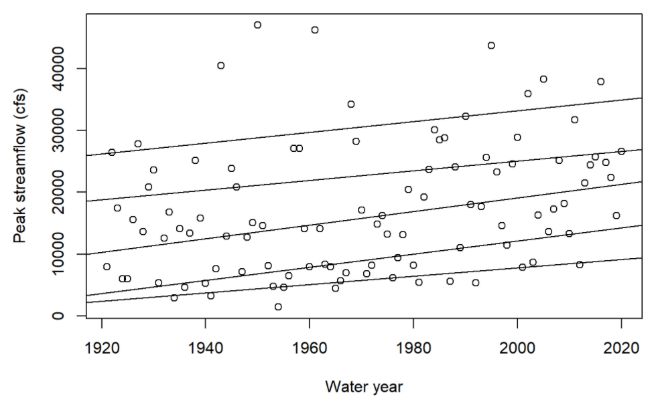 Legend:
Top to bottom: 90, 75, 50 (median), 25, and 10% quantiles
Smoothed (loess) quantile trends
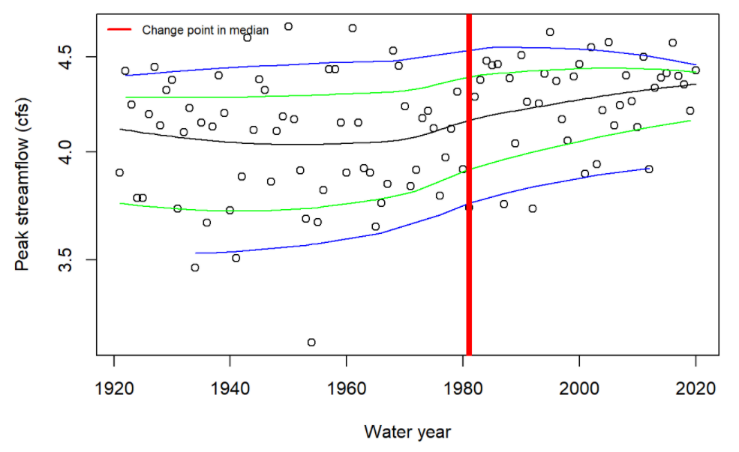 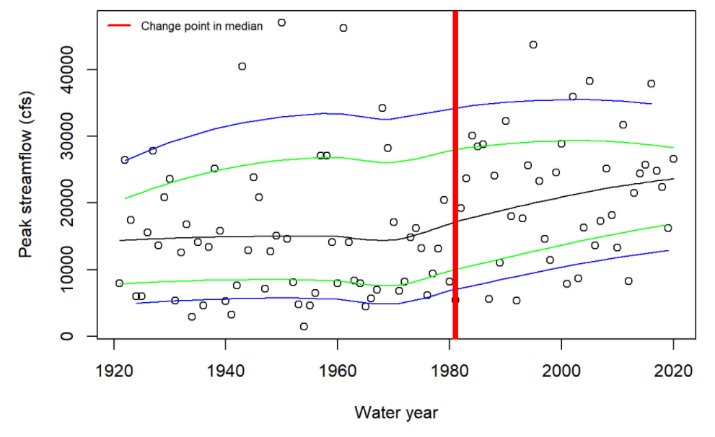 Legend: Top to bottom: 87.5, 75, 50 (median), 25, and 12.5% quantiles
Little Wabash River below Clay City, Ill. (USGS 03379500)
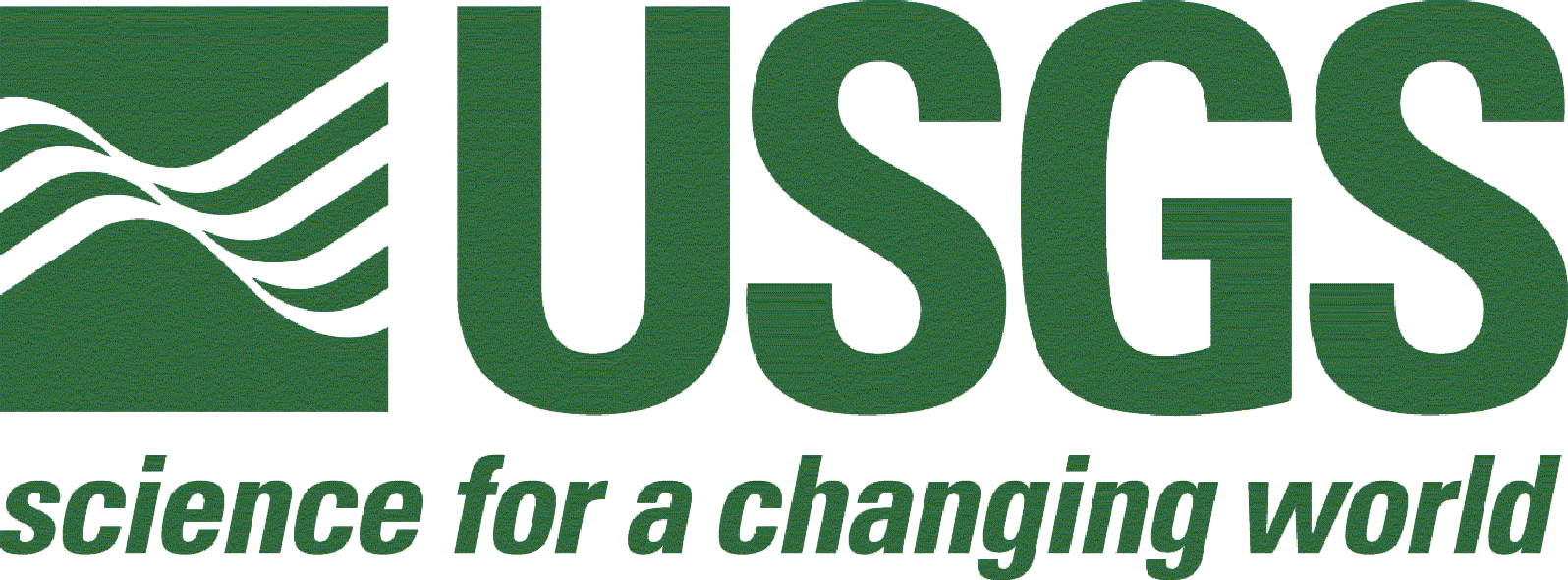 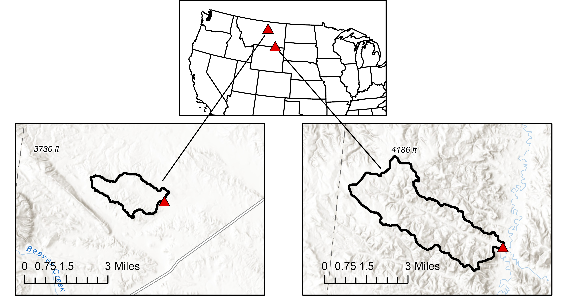 WHEN are annual flows peaking?
Jul. 27
Feb. 27
Jan. 08
Jul. 27
Apr. 18
Jun. 07
Feb. 27
Jan. 08
Apr. 18
Jun. 07
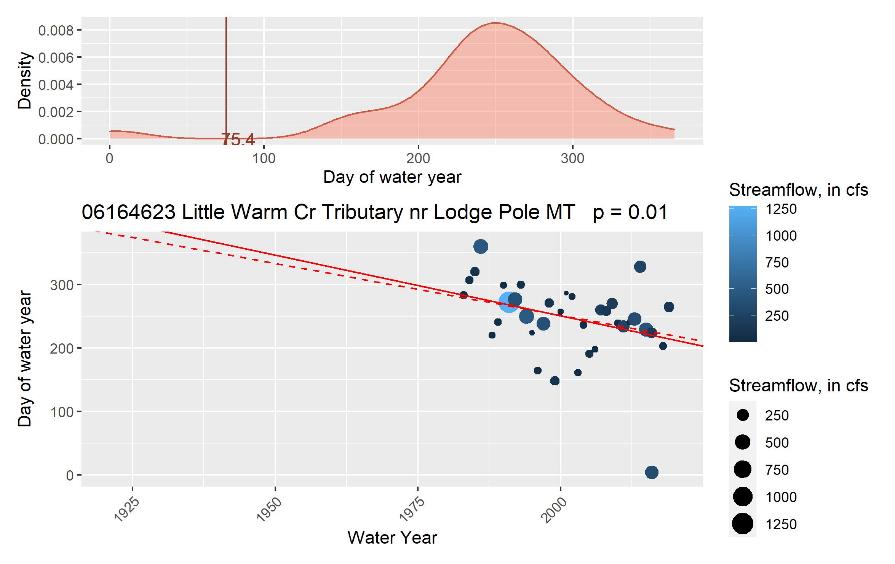 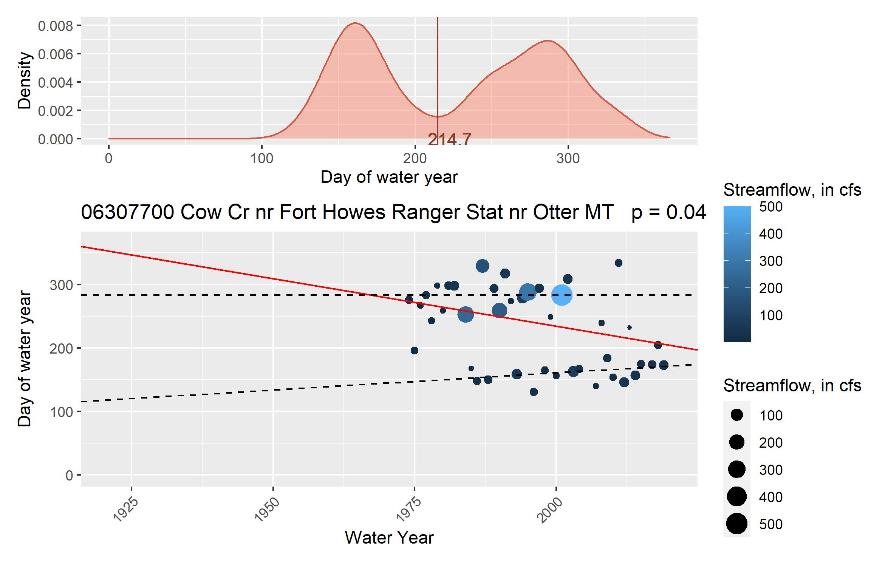 Transition from consistently mid-summer rainfall to runoff on frozen ground
Shift toward earlier peaks
Analyses of Daily Streamflow Data
In support of potential questions about frequency and seasonality of high (and low) flows
These are some of the longest terms sites, but may have fewer years of daily streamflow data than peak flow data
Preliminary Information-Subject to Revision. Not for Citation or Distribution.
[Speaker Notes: U.S. Geological Survey, 2021b, Surface-water daily data for the Nation, accessed September 12, 2021, at https://doi.org/10.5066/F7P55KJN.]
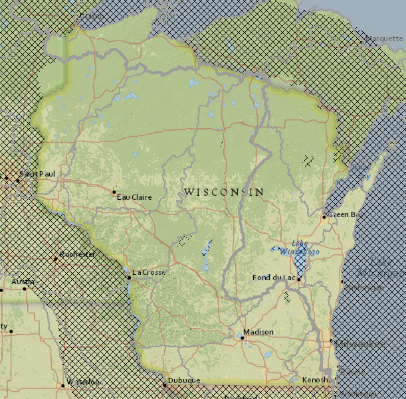 Daily Flow Duration Plot
Jump River
Sugar River
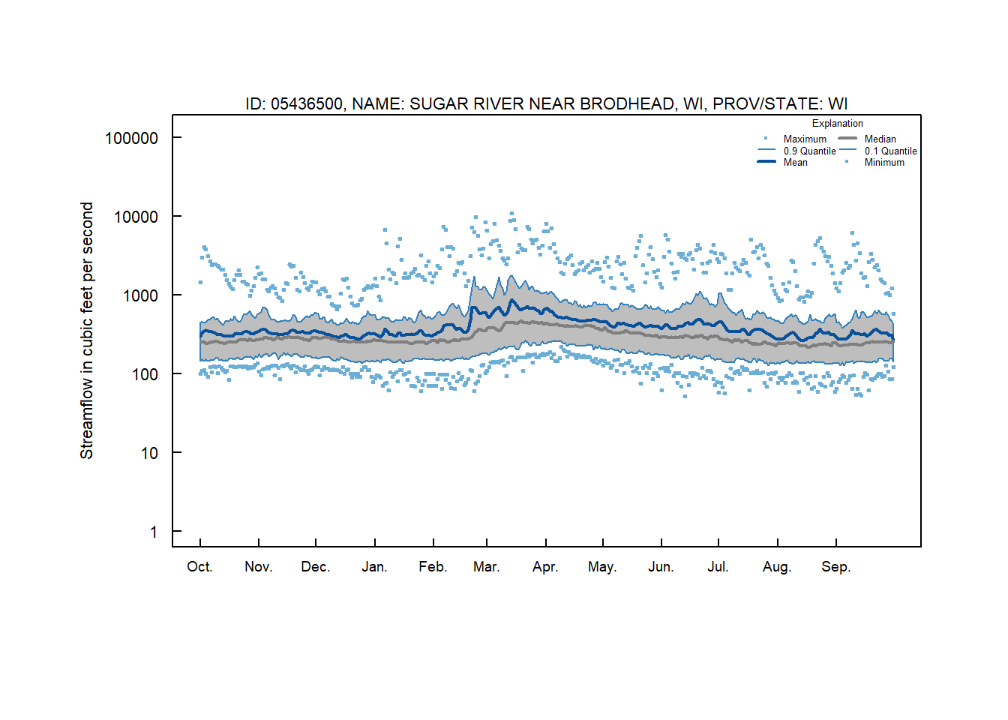 Wisconsin, Sara Levin
Center of Volume
Pembina River at Neche, ND
Cannonball River at Breien, ND
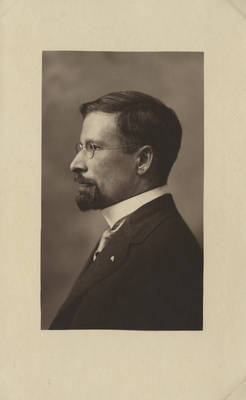 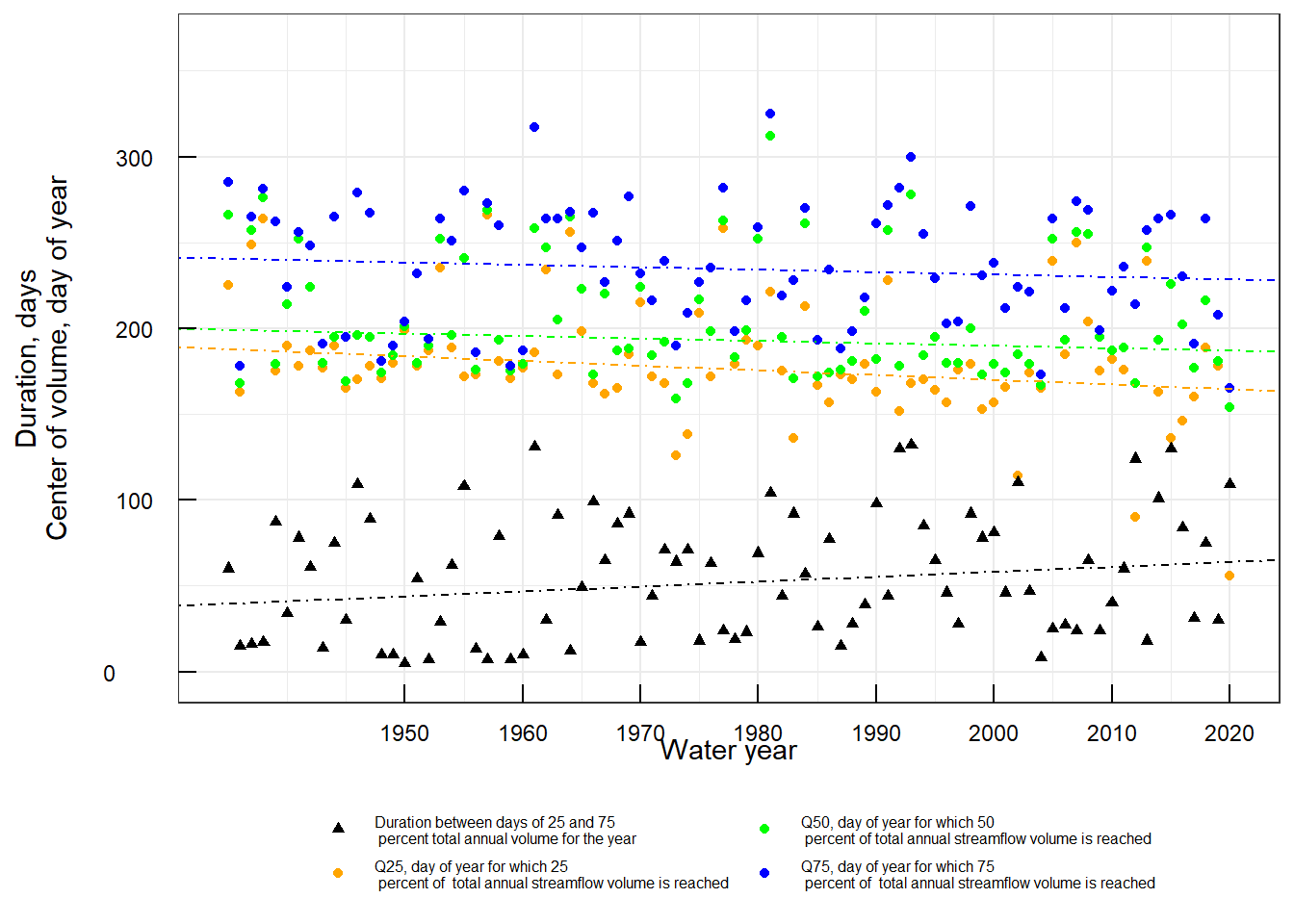 E.F. Chandler
North Dakota, Karen Ryberg
[Speaker Notes: Pembina River at Neche, North Dakota; the streamgage was started in 1903 by E.F. Chandler who was the first USGS staff member permanently stationed in North Dakota and was also the first State Engineer for what became the ND State Water Commission, now the Department of Water Resources, he was also the first Professor of Civil Engineering at the University of North Dakota.


University Archives Photograph Collection, 2001, Elwyn F. Chandler (1872–1944), accessed October 1, 2021, at University of North Dakota Scholarly Commons at https://commons.und.edu/archive-photos/101/. 

U.S. Geological Survey Dakota Water Science Center, 2021c, Pembina River at Neche, North Dakota, accessed October 1, 2021, at Dakota Water Science Center at https://www.usgs.gov/centers/dakota-water/science/pembina-river-neche-north-dakota?qt-science_center_objects=0#qt-science_center_objects.

U.S. Geological Survey Dakota Water Science Center, 2021a, Cannonball River at Breien, North Dakota, accessed October 1, 2021, at Dakota Water Science Center at https://www.usgs.gov/centers/dakota-water/science/cannonball-river-breien-north-dakota?qt-science_center_objects=0#qt-science_center_objects.]
Minnesota, Chris Sanocki
REDWOOD RIVER NEAR MARSHALL, MN
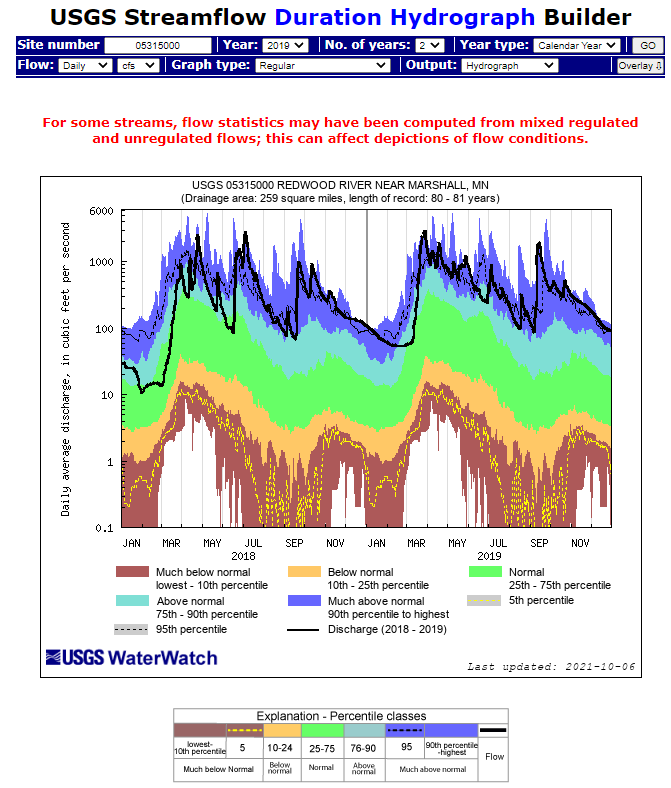 USGS Streamflow Duration Hydrograph and the Seasonality Plot
[Speaker Notes: U.S. Geological Survey, 2021d, USGS streamflow duration hydrograph Builder, accessed October 1, 2021, at WaterWatch at https://waterwatch.usgs.gov/?id=wwchart_sitedur.]
Minnesota, Chris Sanocki
Seasonality Plot
REDWOOD RIVER NEAR MARSHALL, MN
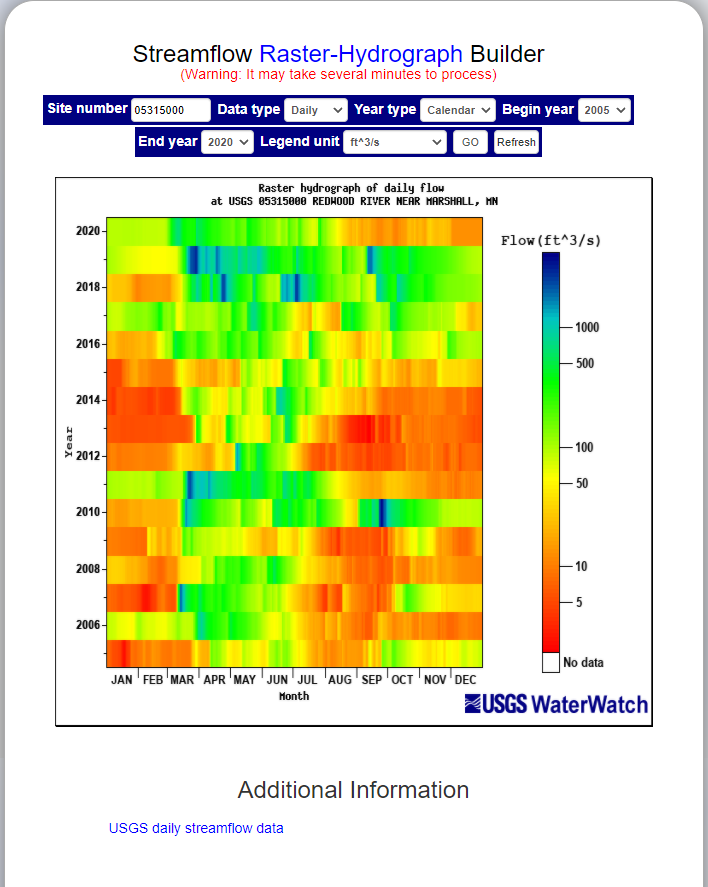 [Speaker Notes: U.S. Geological Survey, 2021c, USGS raster-hydrograph builder, accessed October 1, 2021, at WaterWatch at https://waterwatch.usgs.gov/index.php?id=wwchart_rastergraph.]
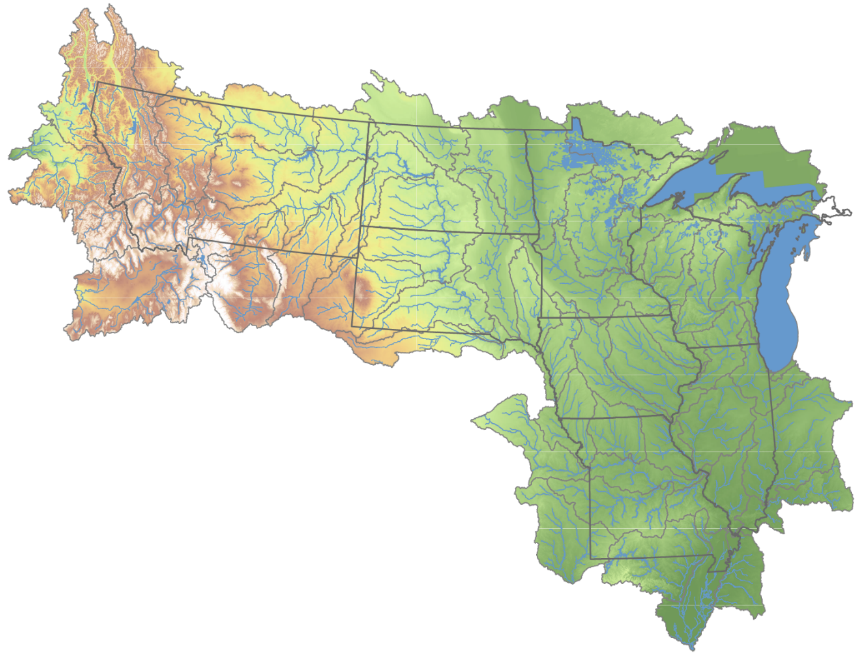 Peaks over Threshold
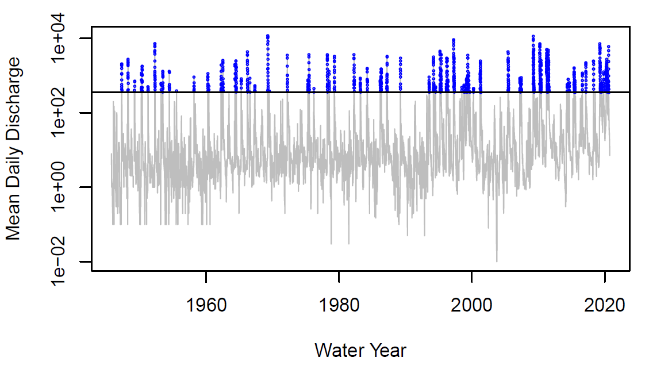 POT2
Elm River at Westport, SD
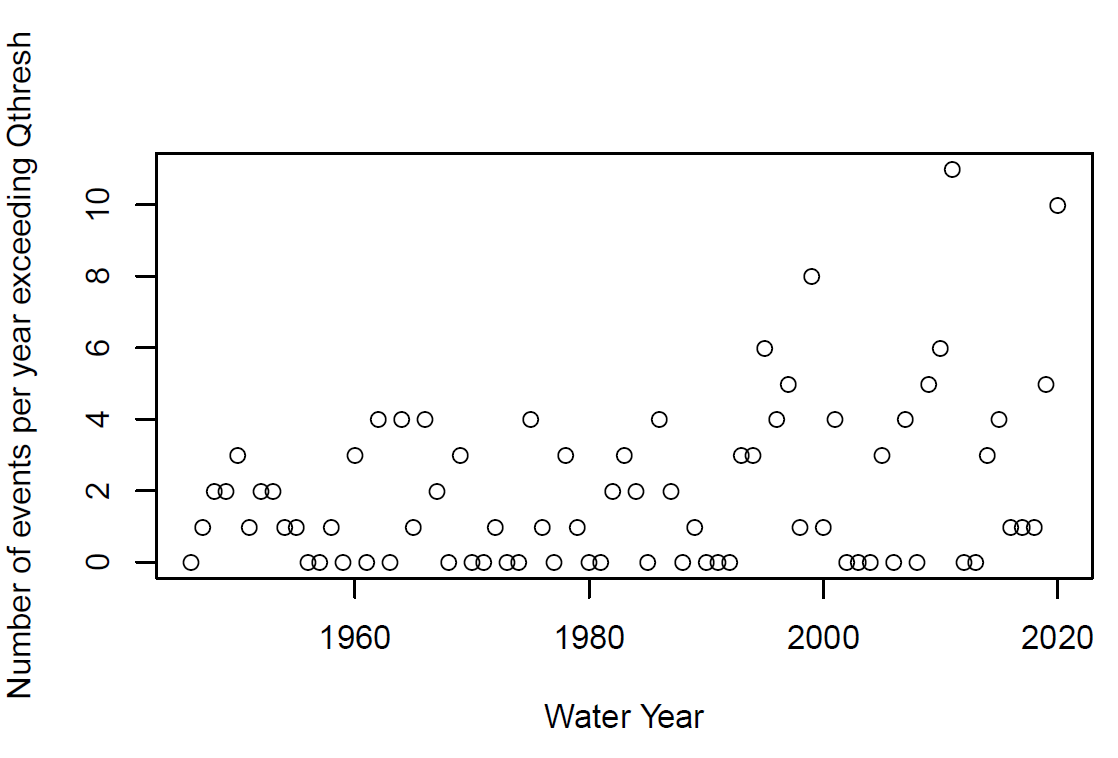 POT2
POT2 is a peaks over threshold analysis where, on average, there are 2 events per year
Transportation Pooled Fund Project TPF-5(460) https://www.pooledfund.org/Details/Study/687
Questions or Feedback?
https://www.usgs.gov/centers/dakota-water/science/flood-frequency-analysis-midwest-addressing-potential-nonstationary
Preliminary Information-Subject to Revision. Not for Citation or Distribution.
[Speaker Notes: Transportation Pooled Fund project webpage TPF-5(460)  https://www.pooledfund.org/Details/Study/687 
 
USGS webpage with contacts Flood-Frequency Analysis in the Midwest: Addressing Potential Nonstationary Annual Peak-Flow Records (usgs.gov)]
References
England, Jr., J.F., Cohn, T.A., Faber, B.A., Stedinger, J.R., Thomas Jr., W.O., Veilleux, A.G., Kiang, J.E., and Mason, R.R., 2018, Guidelines for determining flood flow frequency-Bulletin 17C: U.S. Geological Survey Techniques and Methods 4-B5, 148 p., accessed June 20, 2018, at https://doi.org/10.3133/tm4B5.
National Cooperative Highway Research Program, 2021, Flood-frequency analysis in the Midwest—Addressing potential nonstationary annual peak-flow records, accessed October 1, 2021, at Transportation Pooled Fund at https://www.pooledfund.org/Details/Study/687.
Ryberg, K.R., Hodgkins, G.A., and Dudley, R.W., 2020, Change points in annual peak streamflows—Method comparisons and historical change points in the United States: Journal of Hydrology, v. 583, p. 124307, https://doi.org/10.1016/j.jhydrol.2019.124307. 
University Archives Photograph Collection, 2001, Elwyn F. Chandler (1872–1944), accessed October 1, 2021, at University of North Dakota Scholarly Commons at https://commons.und.edu/archive-photos/101/. 
U.S. Army Corps of Engineers, 2018, National inventory of dams: U.S. Army Corps of Engineers, accessed November 12, 2021, at https://nid.usace.army.mil/ords/f?p=105:1::::::. 
U.S. Geological Survey, 2021a, Peak streamflow for the Nation, accessed November 12, 2021, at https://doi.org/10.5066/F7P55KJN.
U.S. Geological Survey, 2021b, Surface-water daily data for the Nation, accessed November 12, 2021, at https://doi.org/10.5066/F7P55KJN.
References
U.S. Geological Survey, 2021c, USGS raster-hydrograph builder, accessed October 1, 2021, at WaterWatch at https://waterwatch.usgs.gov/index.php?id=wwchart_rastergraph.
U.S. Geological Survey, 2021d, USGS streamflow duration hydrograph builder, accessed October 1, 2021, at WaterWatch at https://waterwatch.usgs.gov/?id=wwchart_sitedur.
U.S. Geological Survey Dakota Water Science Center, 2021a, Cannonball River at Breien, North Dakota, accessed October 1, 2021, at Dakota Water Science Center at https://www.usgs.gov/centers/dakota-water/science/cannonball-river-breien-north-dakota?qt-science_center_objects=0#qt-science_center_objects.
U.S. Geological Survey Dakota Water Science Center, 2021b, Flood-frequency analysis in the Midwest—Addressing potential nonstationary annual peak-flow records, accessed October 1, 2021, at Dakota Water Science Center at https://www.usgs.gov/centers/dakota-water/science/flood-frequency-analysis-midwest-addressing-potential-nonstationary?qt-science_center_objects=0#qt-science_center_objects.
U.S. Geological Survey Dakota Water Science Center, 2021c, Pembina River at Neche, North Dakota, accessed October 1, 2021, at Dakota Water Science Center at https://www.usgs.gov/centers/dakota-water/science/pembina-river-neche-north-dakota?qt-science_center_objects=0#qt-science_center_objects.
Wieczorek, M.E., Wolock, D.M., and McCarthy, P.M., 2021, Dam impact/disturbance metrics for the conterminous United States, 1800 to 2018: U.S. Geological Survey, accessed at https://doi.org/10.5066/P92S9ZX6.